Методичний бюлетень ПМК вчителів природничого профілю 
Тиждень вчителів природничого профілю.                                                                       Дата проведення 1.04 – 11.04.2014
Цікаво и змістовно пройшов тиждень вчителів природничого профілю
Переможці конкурсу газет з географії :   
         1-місце  Крчакова Д. 11-а клас
     2-місце  Джоболда Н.    9-б клас
  3-місце  Василишин  О.   11-Б клас
Переможці конкурсу газет з хімії:
     2- місце  Зорянова Л. 7- а клас
Всі інші учасники – лауреати
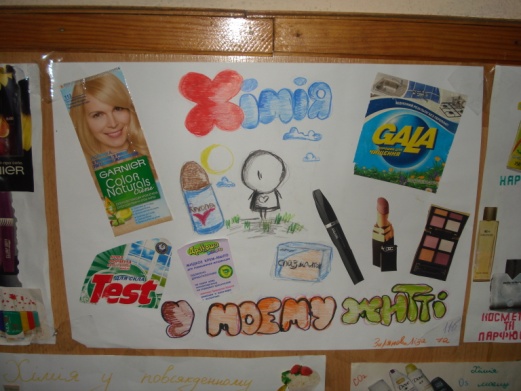 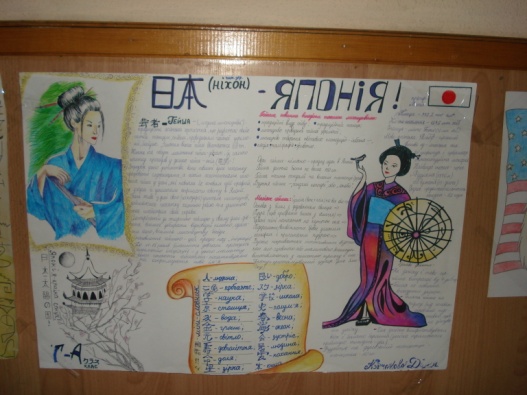 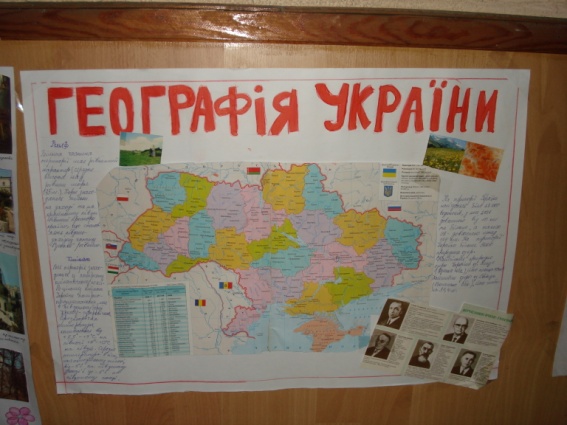 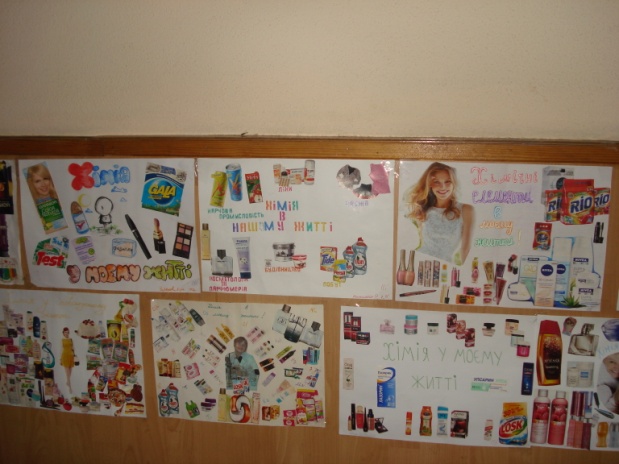 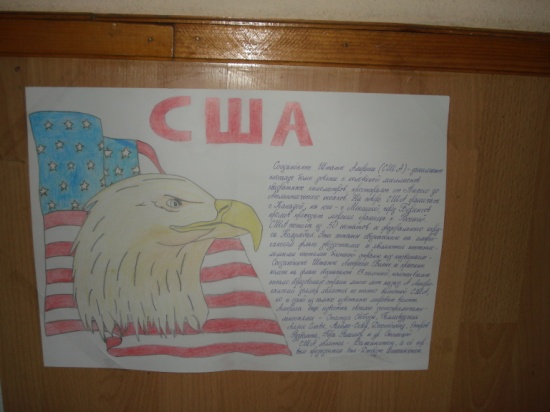 В рамках тижня  пройшли відкриті уроки:з основ здоров’я  «Стосунки в родині, класі,  молодіжному середовищі “  у  6-Б класі – вчитель Лоянова З. М.
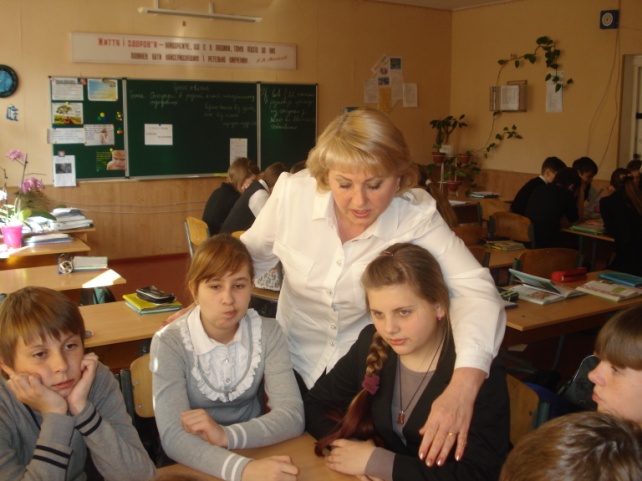 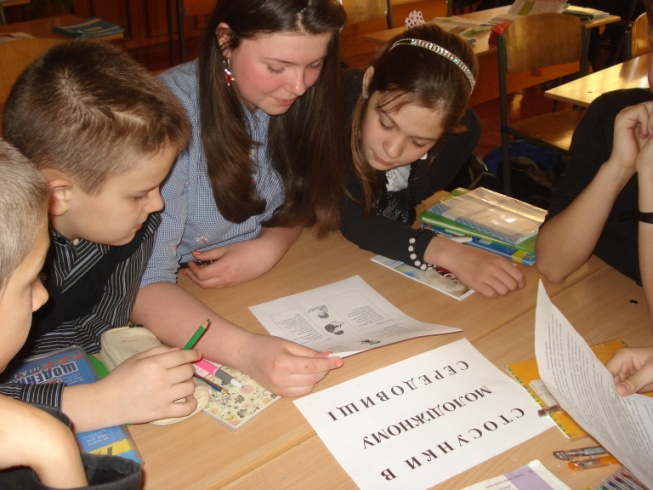 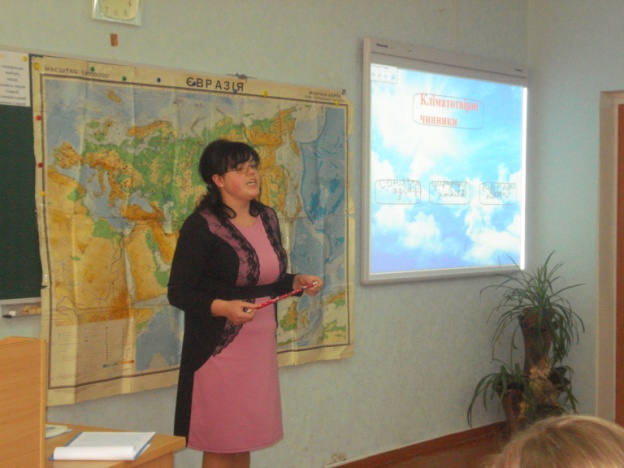 з географії «Особливості формування клімату Євразії» у 7-А класі – вчитель  Мірошник Ю.  О.
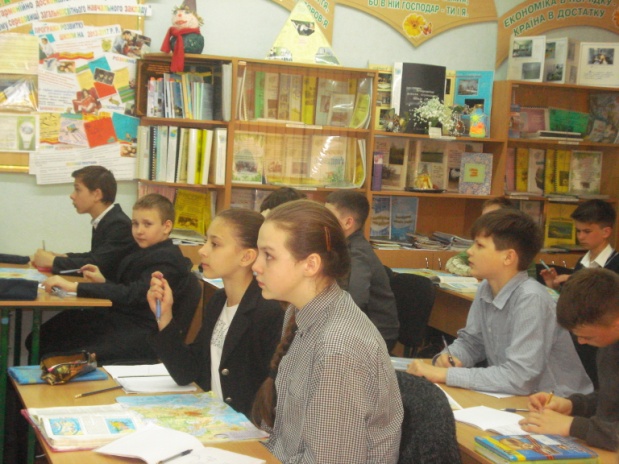 Позакласні заходи:

Конференція .«Екологічні       проблеми міста» 9- 11 кл. вчитель Савенко  І.В
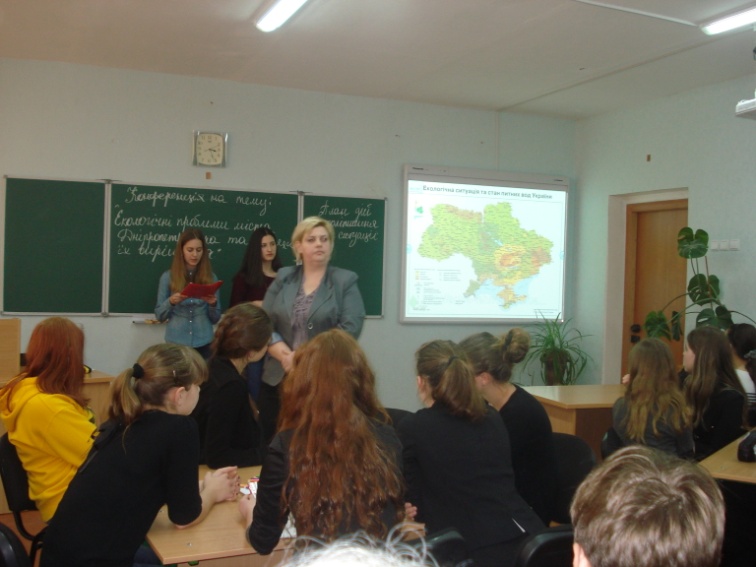 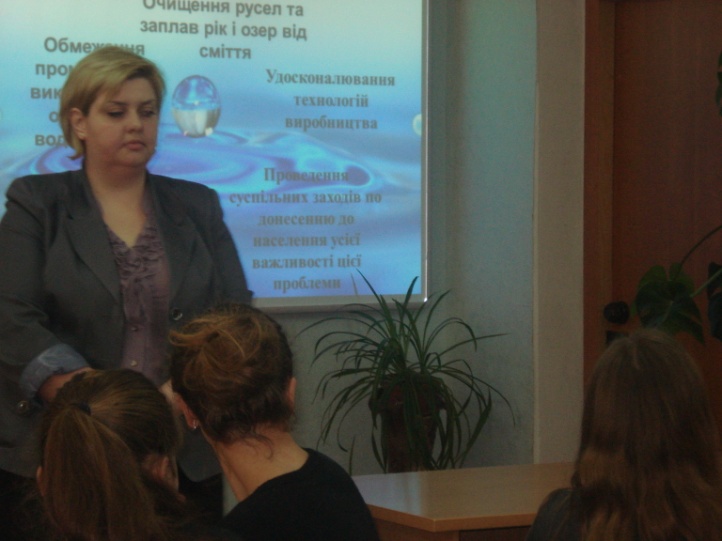 Географічна гра-змагання «Щасливий випадок»  7-мі кл. вчитель Мірошник Ю. О.
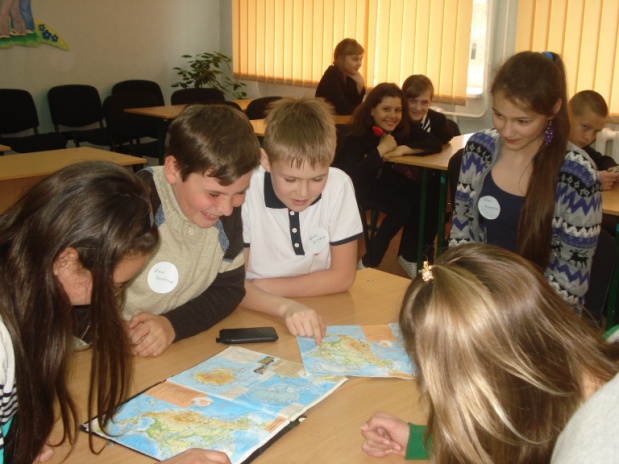 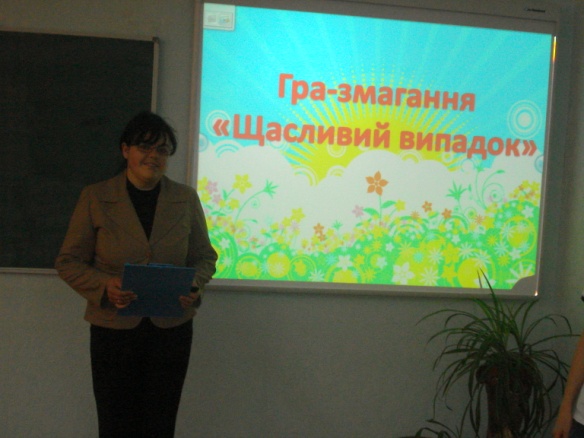 Круглий стіл  7-8 кл. вчитель Лоянова З. М. «Відношення підлітків до власного здоров`я»
Економічно-фінансова гра  “Фінансовий  геній ”  9- ті кл. вч.  Куліда О. П. і Крайняк З. М.
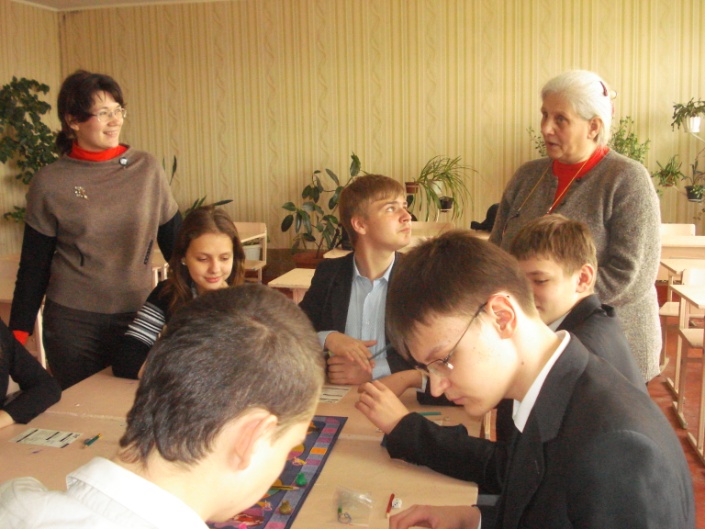 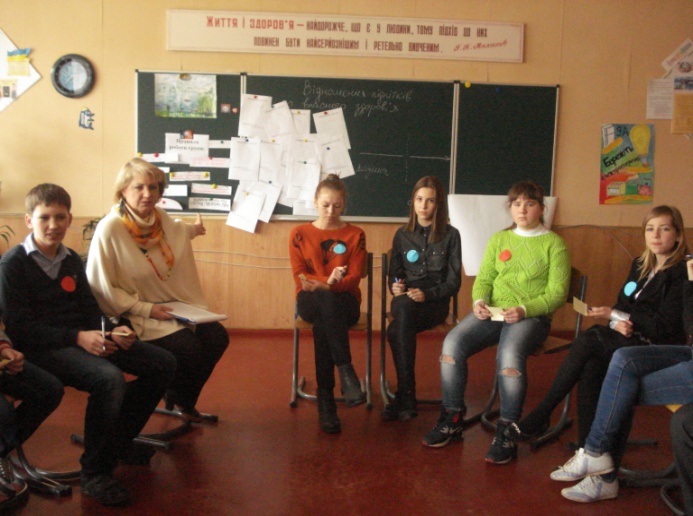 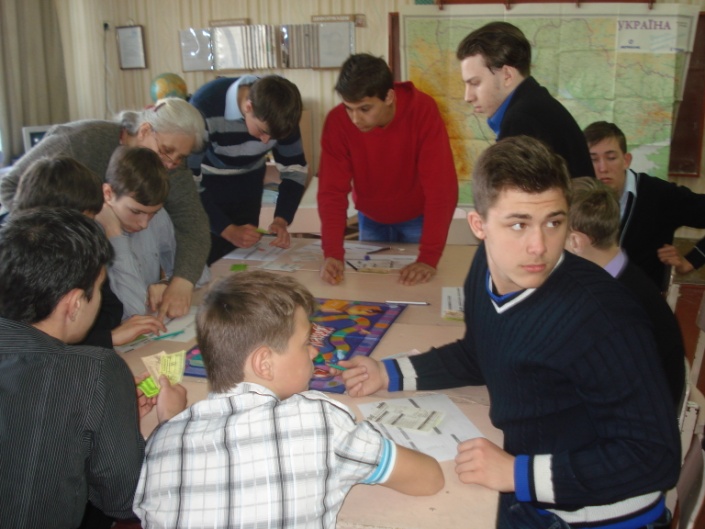